Муниципальное Бюджетное Дошкольное Образовательное учреждение 
Детский сад № 36 «Звоночек»
ИНТЕРАКТИВНАЯ ИГРА 
по краеведению  
«ЖЕМЧУЖИНА ПЕРМСКОГО КРАЯ»
Выполнили воспитатели: Козлова Елена Александровна
                               Шергина Ольга Николаевна
Выполнили:
Козлова Елена Александровна
Шергина Ольга Николаевна
Леконцева Надежда Сергеевна
г.Чайковский 2021г
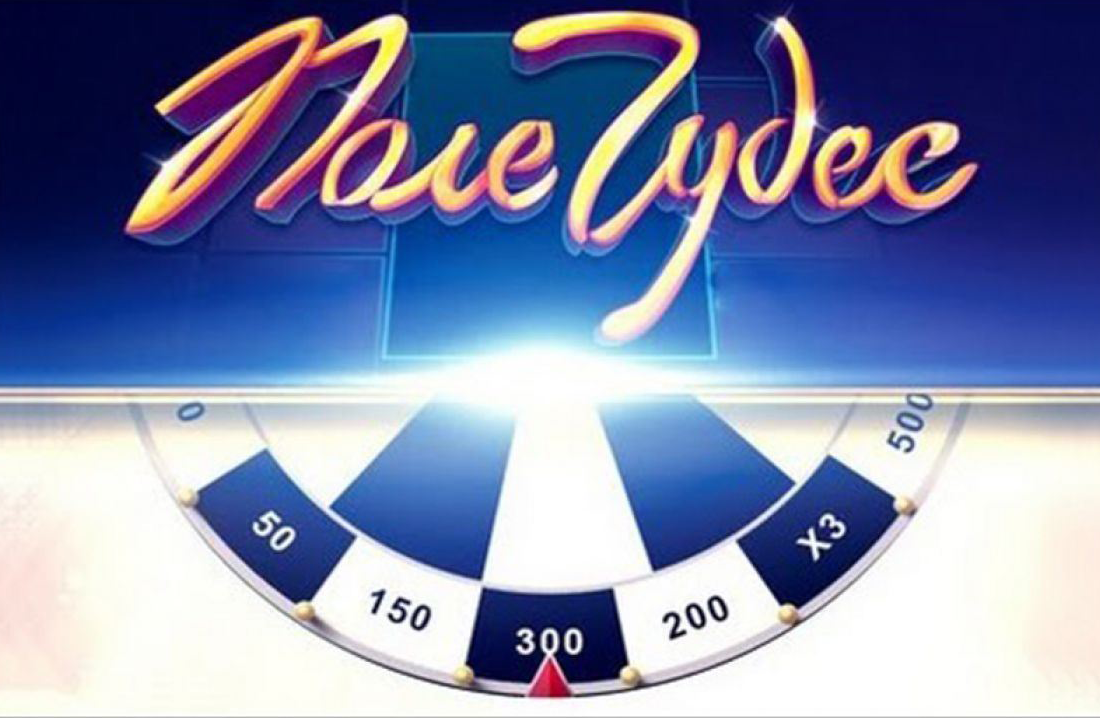 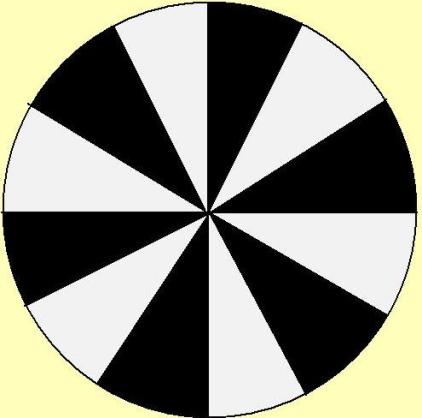 2
4
1
?
?
3
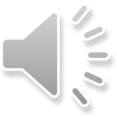 6
Правила игры
пауза
5
Условные знаки
?
Черый
 ящик
Играть
Правила игры
Игра проходит в семь раундов. В каждом раунде участвует три игрока. По итогам семи раундов определяются победители.

В начале каждого раунда ведущий зачитывает вопрос и показывает табло. Задача каждого игрока – найти правильный ответ быстрее, чем это сделают его соперники, и заработать как можно больше очков.

Все игроки по очереди крутят барабан. Поочередность того, кто будет крутить барабан первым, вторым, третьим определяется  жребием (считалкой).  

Каждому участнику  в ходе игры может выпасть сектор с числом очков, которые он заработает, при условии, что отгадает целое слово, или же может выпасть специальный сектор 
(музыкальная пауза, чёрный ящик).
на главную
Условные знаки
Вопросы для зрителей
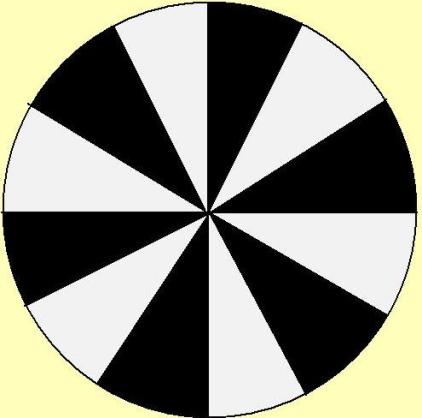 2
4
1
Количество очков которые получает игрок за правильно угаданное слово
?
?
3
Музыкальный вопрос
6
пауза
Ход переходит к следующему игроку.
5
?
Черный
 ящик
Вопрос из черного ящика
на главную
1 тур
х
ф
н
е
т
ь
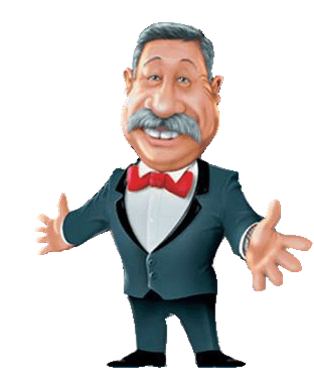 Вопрос 1
Назовите природное ископаемое нашего края, люди его называют «чёрным золотом».

 Оно приводит в движение автомобили, трактора, самолёты, корабли.
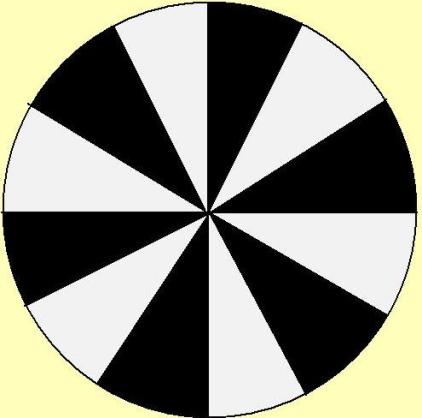 2
4
1
?
?
3
6
пауза
5
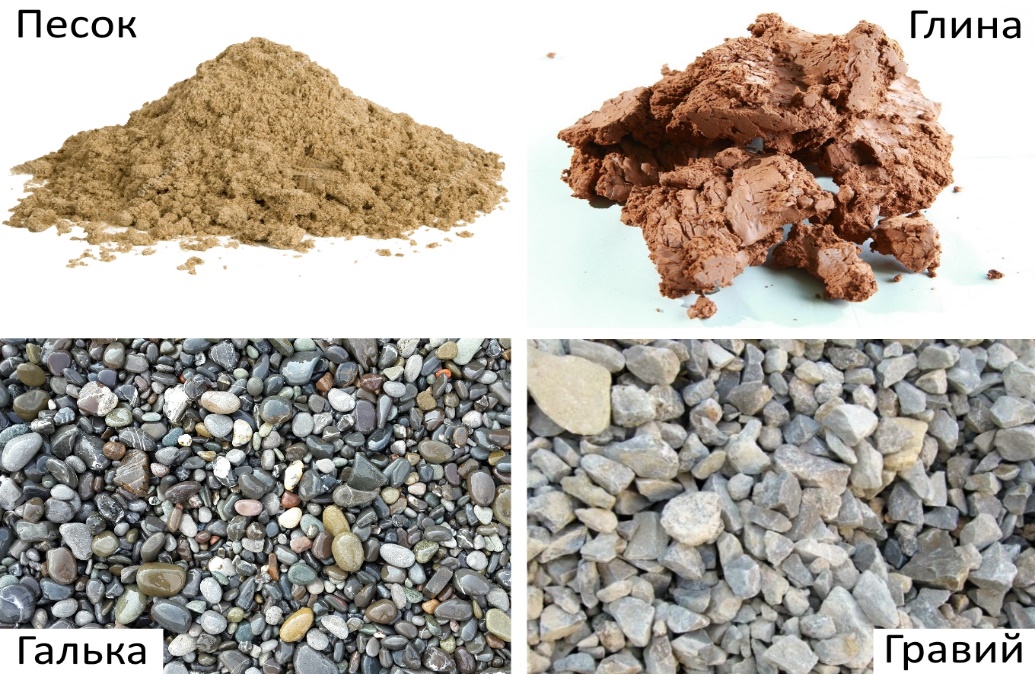 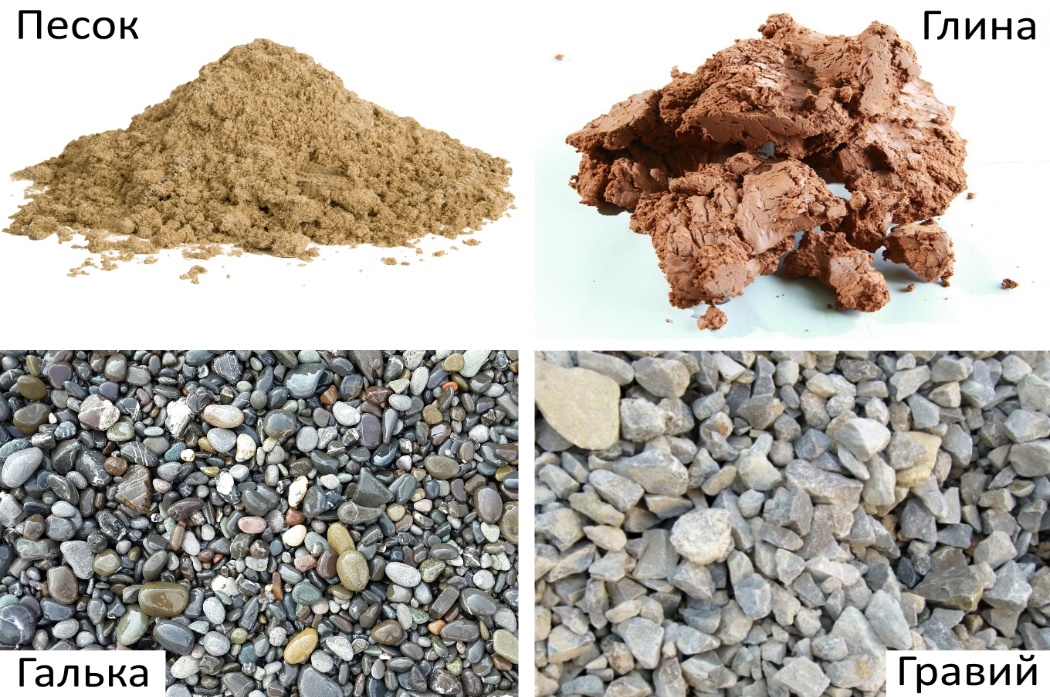 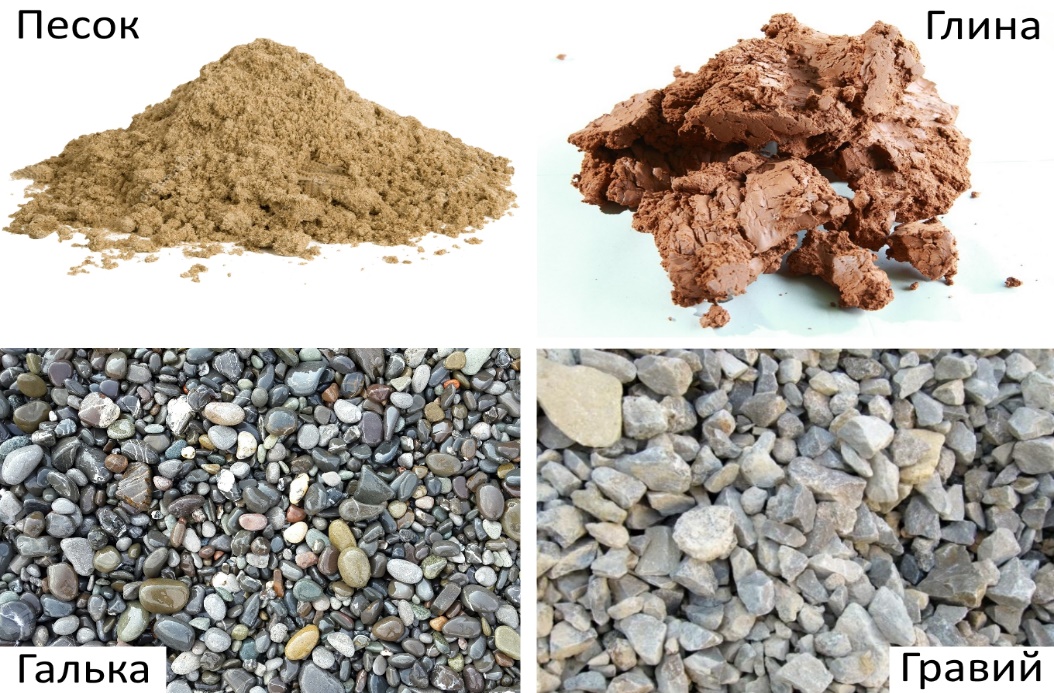 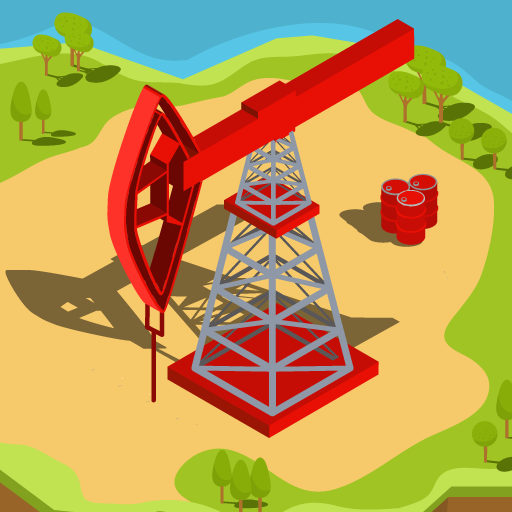 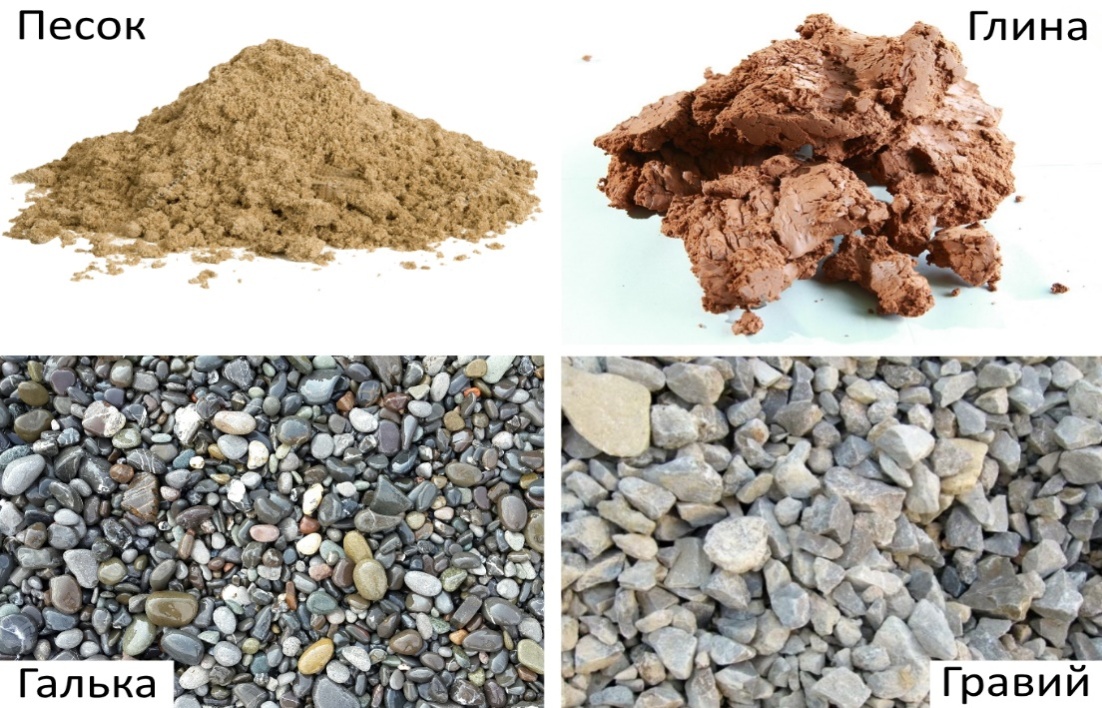 ?
Черный
 ящик
Нефть
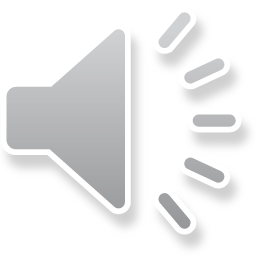 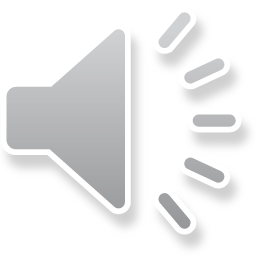 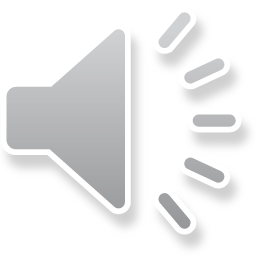 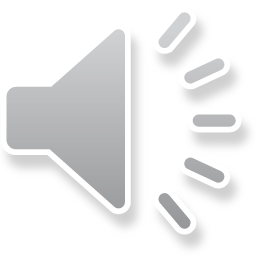 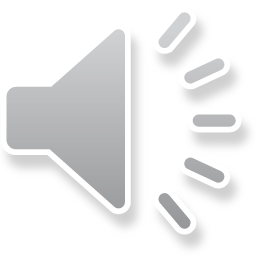 2 тур
х
л
м
о
о
к
о
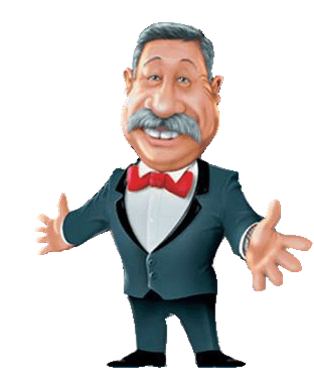 Вопрос 2
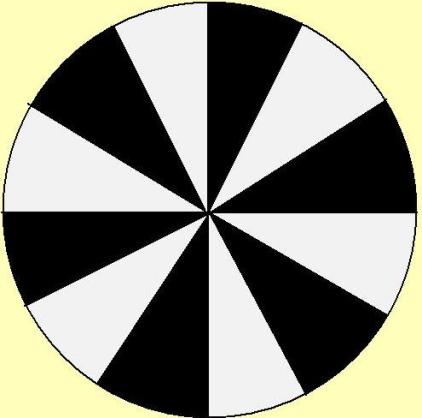 3
Для получения какого продукта трудятся люди данных профессий?
4
1
?
?
3
6
пауза
5
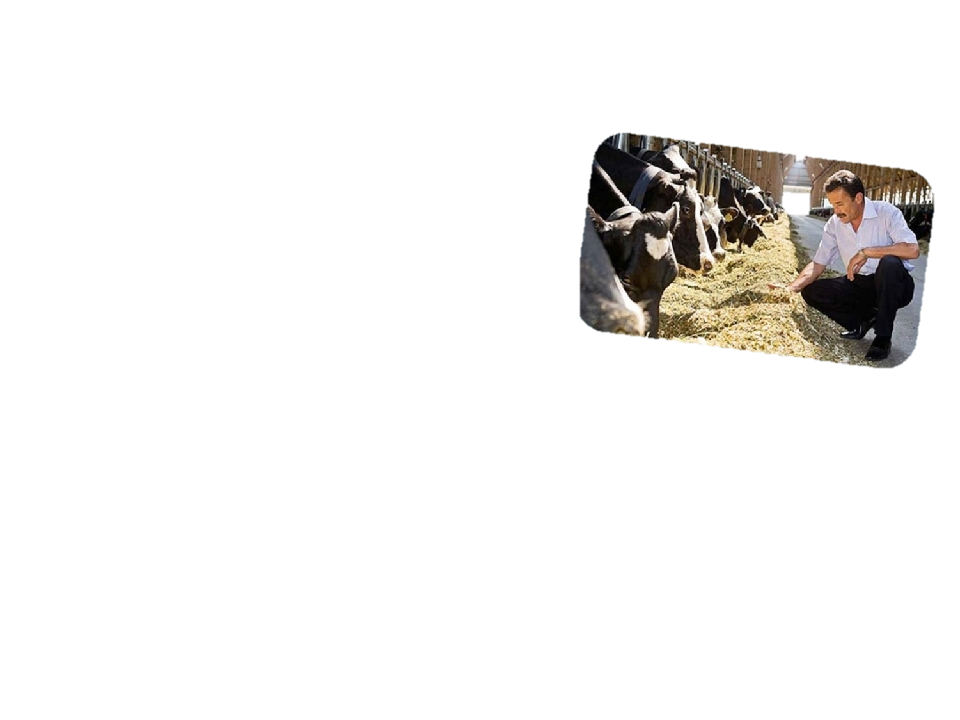 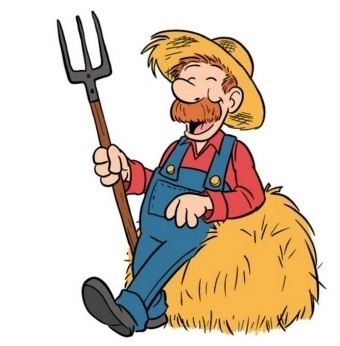 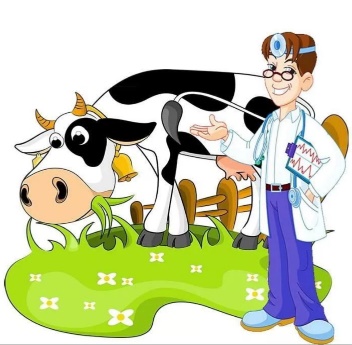 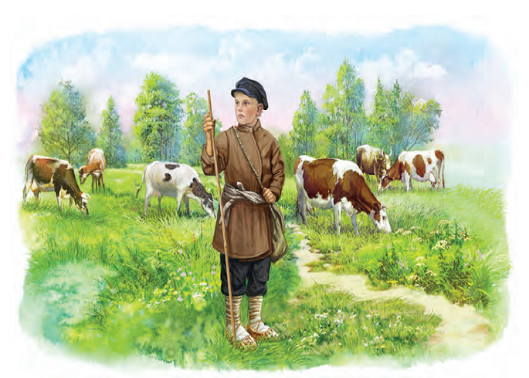 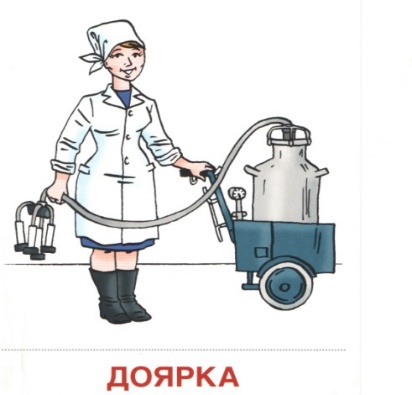 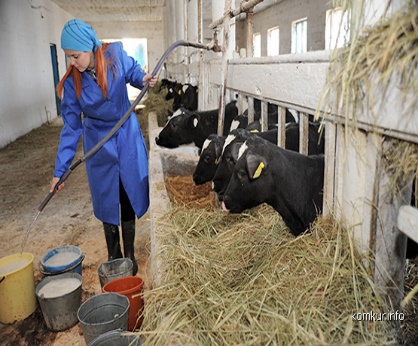 ?
Черный
 ящик
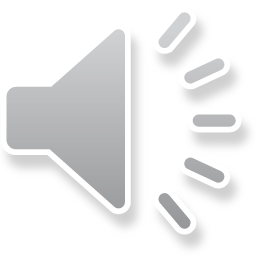 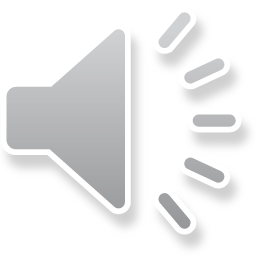 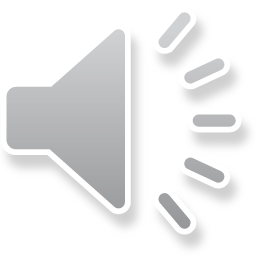 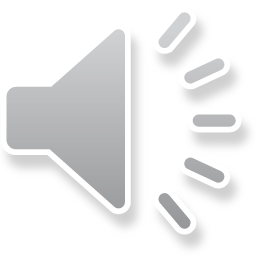 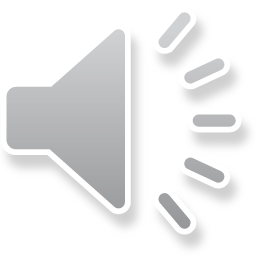 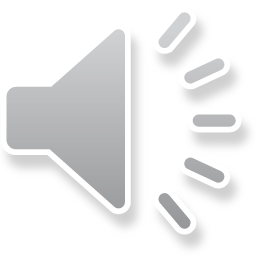 зоотехник
х
Игра со зрителями
Вопрос
Выберите правильный вариант ответа:

В честь кого назвали наш город Чайковский?
Лётчика испытателя
Композитора
Чая и кофе
Чайки

Как звали одного из пассажиров пятого корабля – спутника, приземлившегося на территории Фокинского района 25 марта 1961 г
Солнышко
Белка
Звездочка
Стрелка 

Первая улица в городе Чайковский 
 ул. Шлюзовая
 ул. Камская 
 ул. Советская
 ул. Строителей
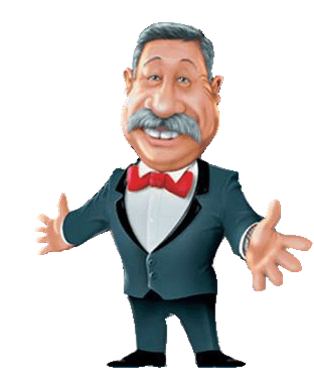 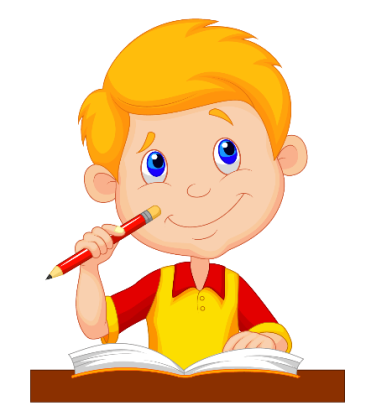 3 тур
х
л
с
о
ь
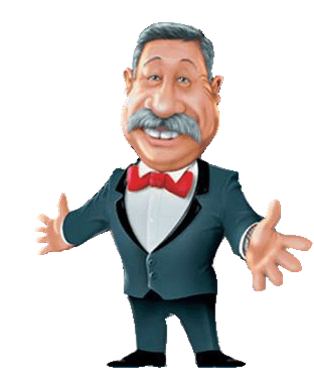 Вопрос 3
Это единственный в мире продукт, 
который нечем заменить и без которого 
жизнь человека невозможна. 
    Решите ребус и дайте название продукту.
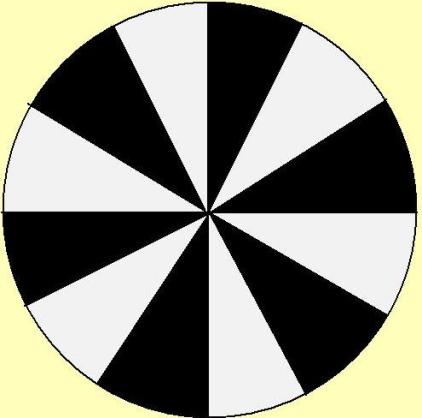 5
4
1
?
?
3
6
пауза
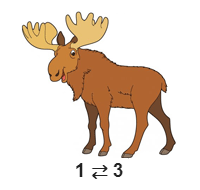 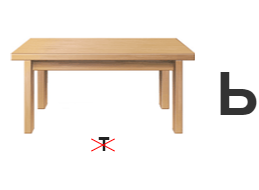 2
?
Черный
 ящик
4 тур
х
3
6
1
4
2
5
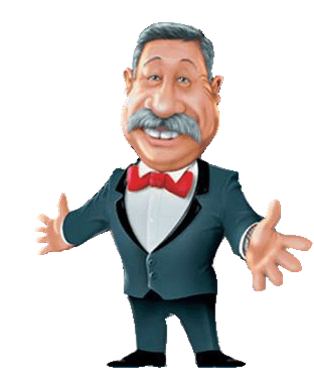 Вопрос 4
Разложите картинки в определенной последовательности: 
«От куда хлеб пришел на стол?»
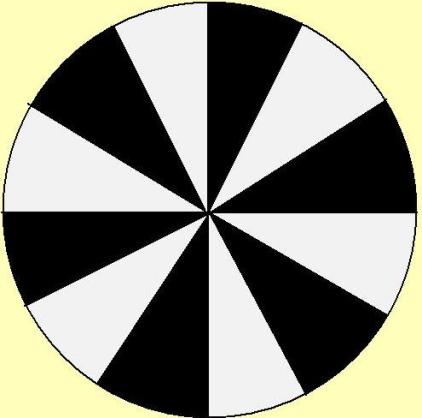 4
2
1
?
?
3
6
пауза
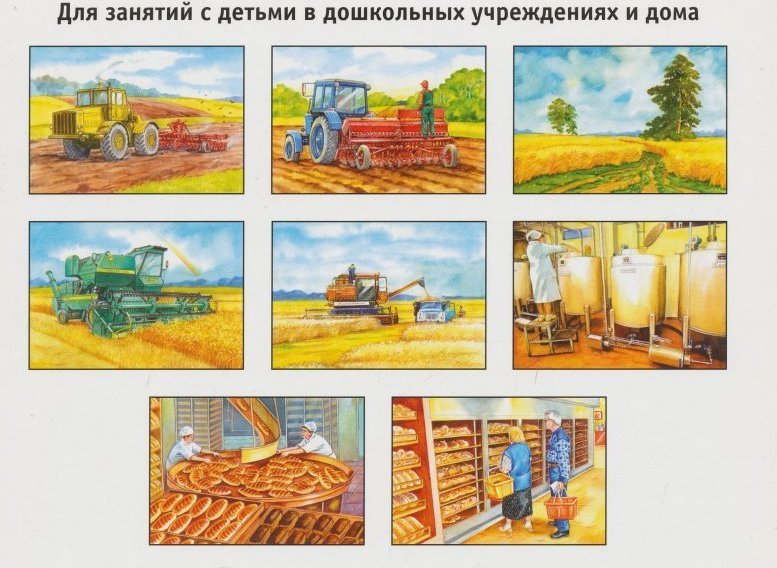 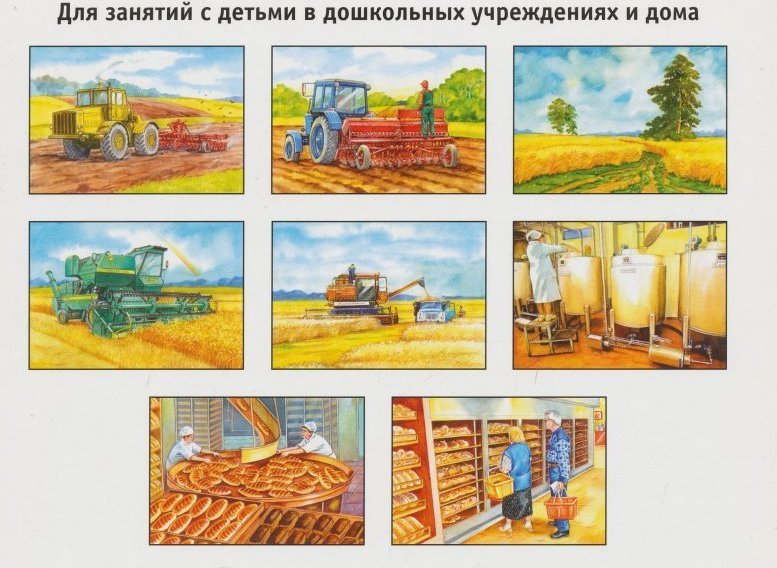 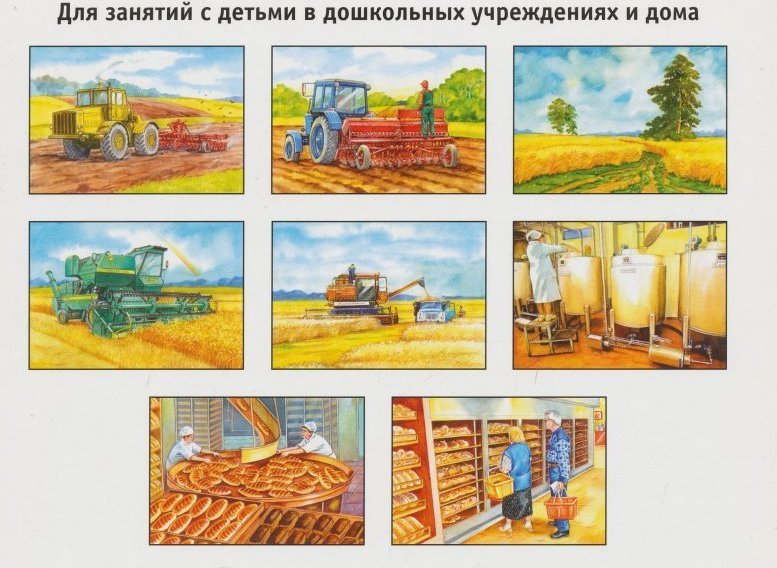 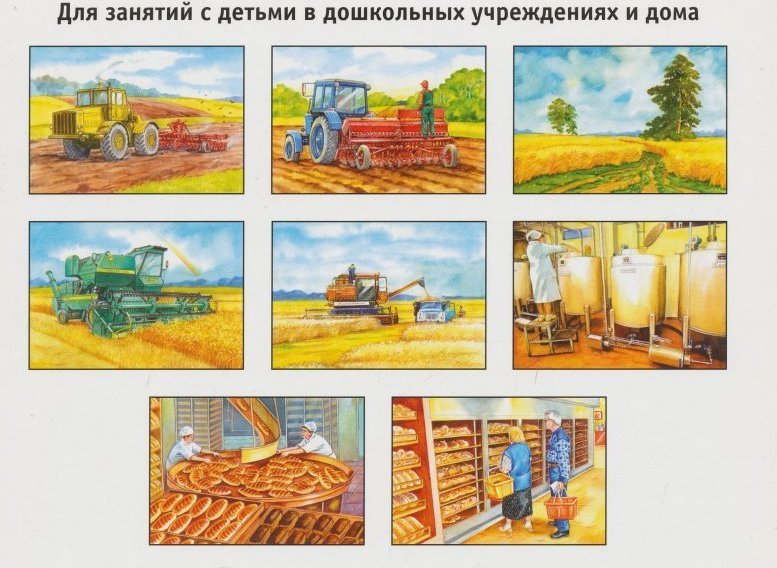 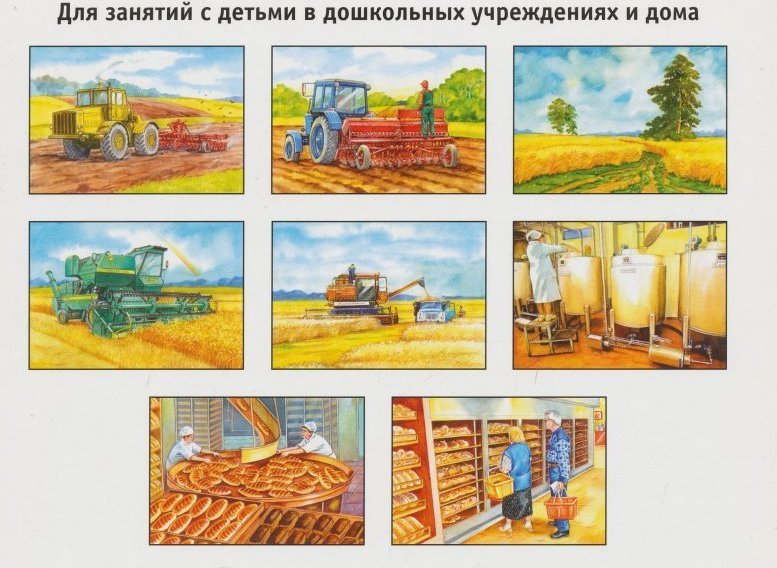 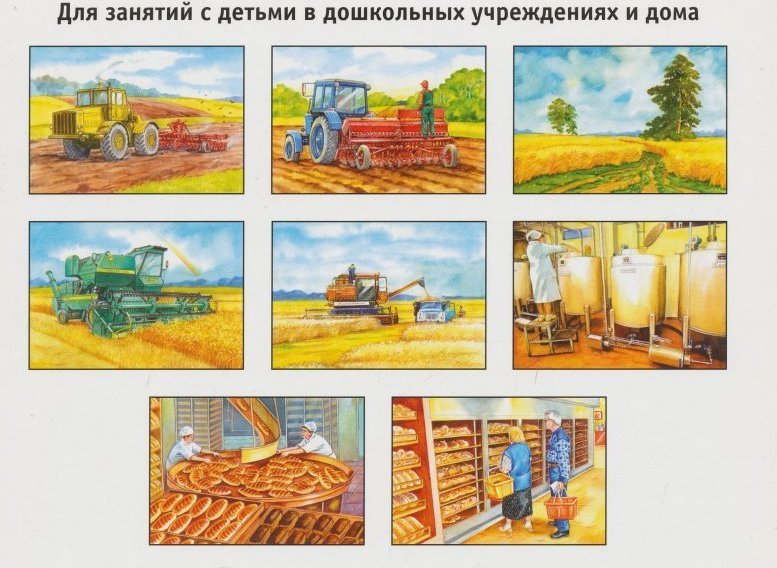 5
?
Черный
 ящик
1
2
3
4
5
6
х
Игра со зрителями
Вопрос
Из предложенных животных выберите тех, которые обитают в Пермском крае и занесены в КРАСНУЮ КНИГУ
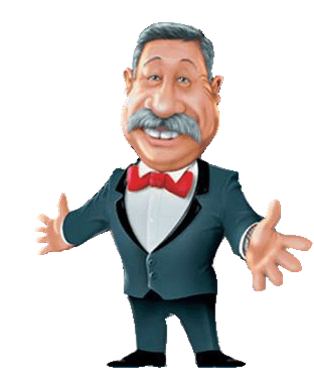 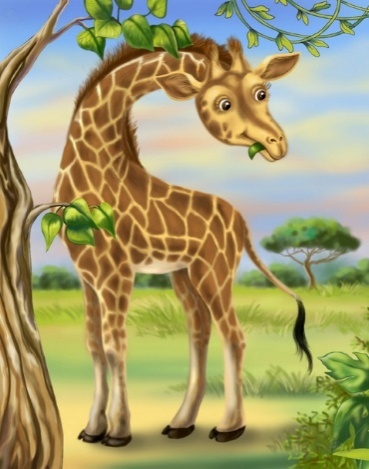 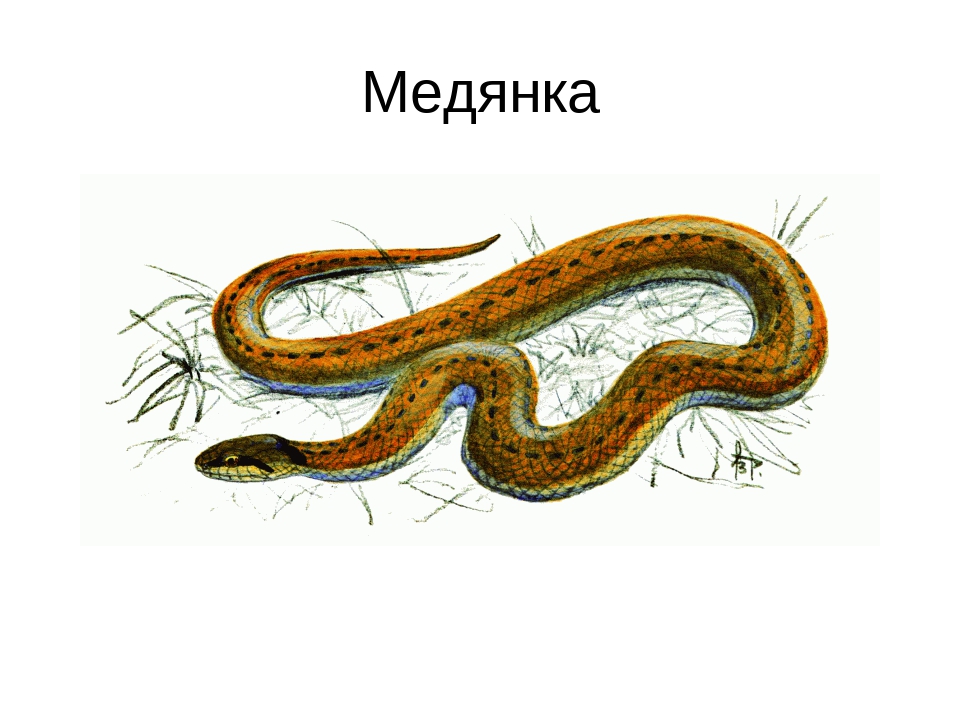 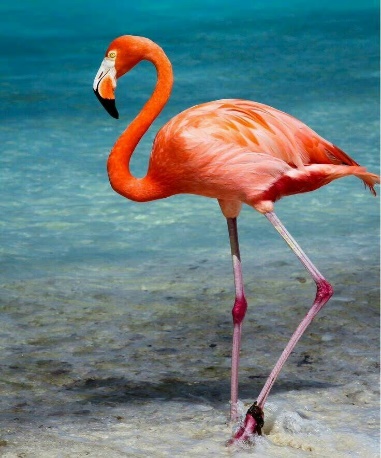 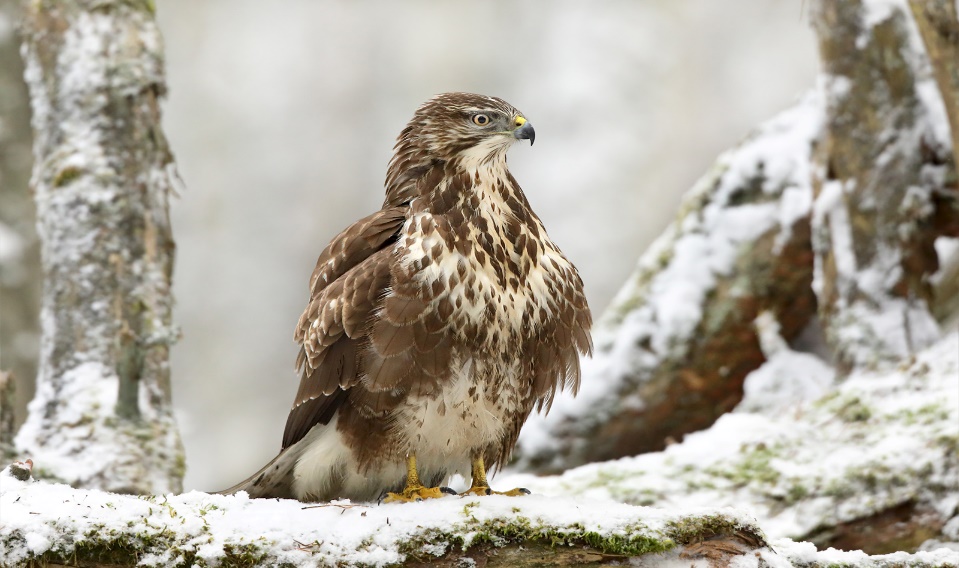 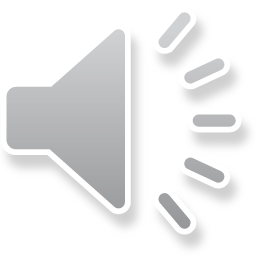 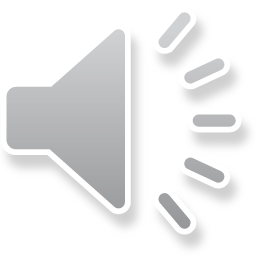 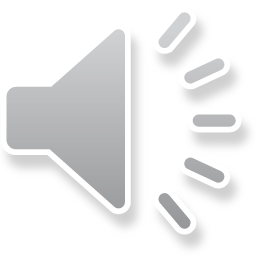 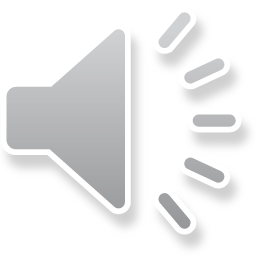 Розовый фламинго
Обыкновенная медянка
Беркут
Жираф
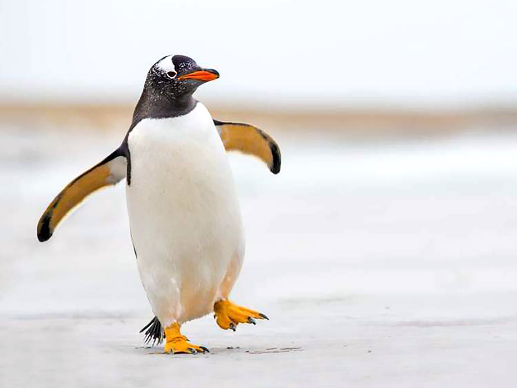 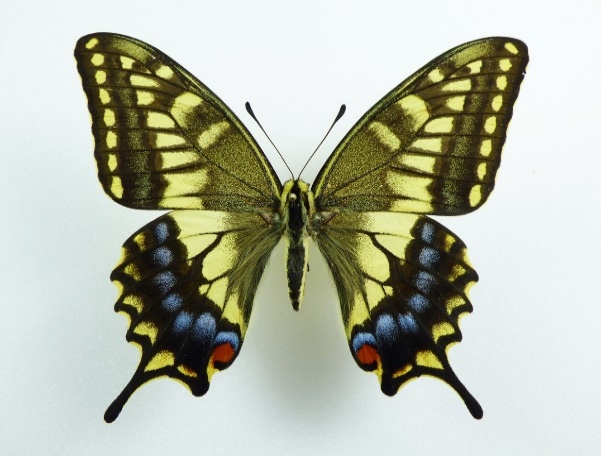 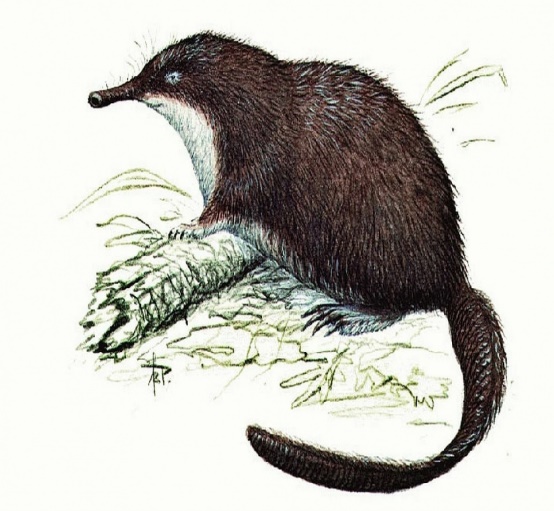 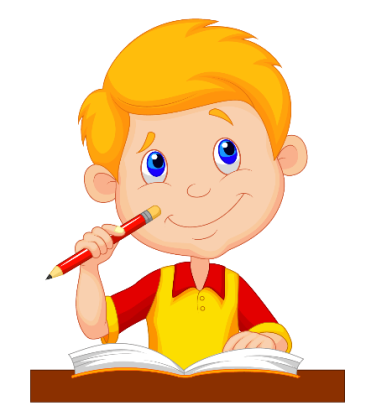 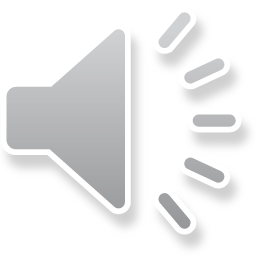 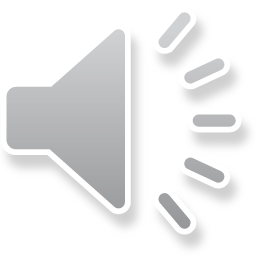 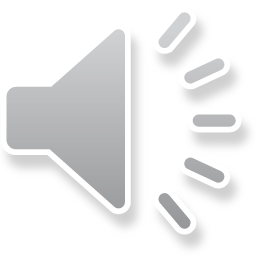 Русская 
выхухоль
Пингвин
Обыкновенный
Махаон
5 тур
х
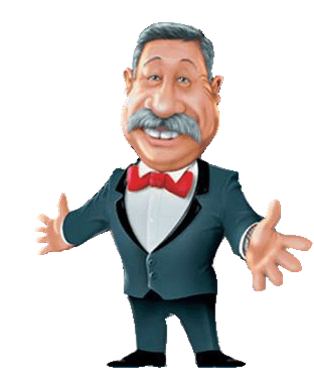 с
л
е
Вопрос 5
Рассмотрите картинки, назовите их. 
Найдите, что лишнего на них изображено? 
Объясни почему?
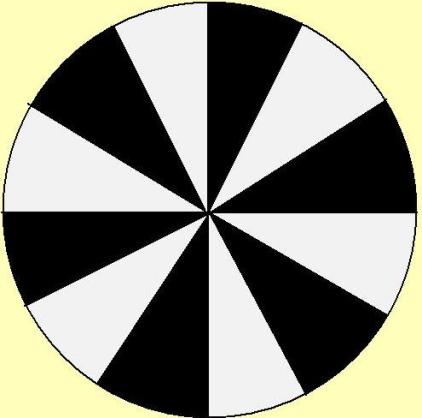 1
4
2
?
?
3
6
пауза
5
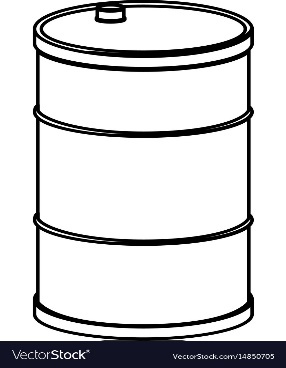 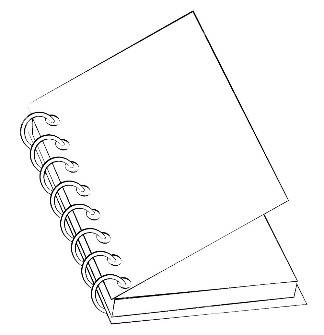 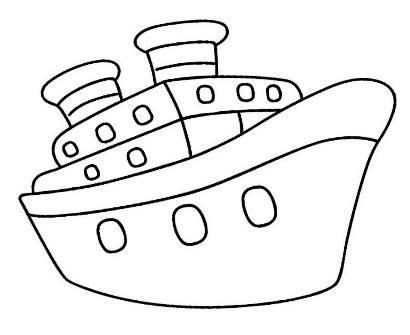 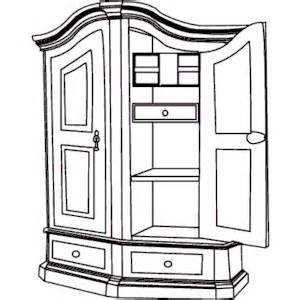 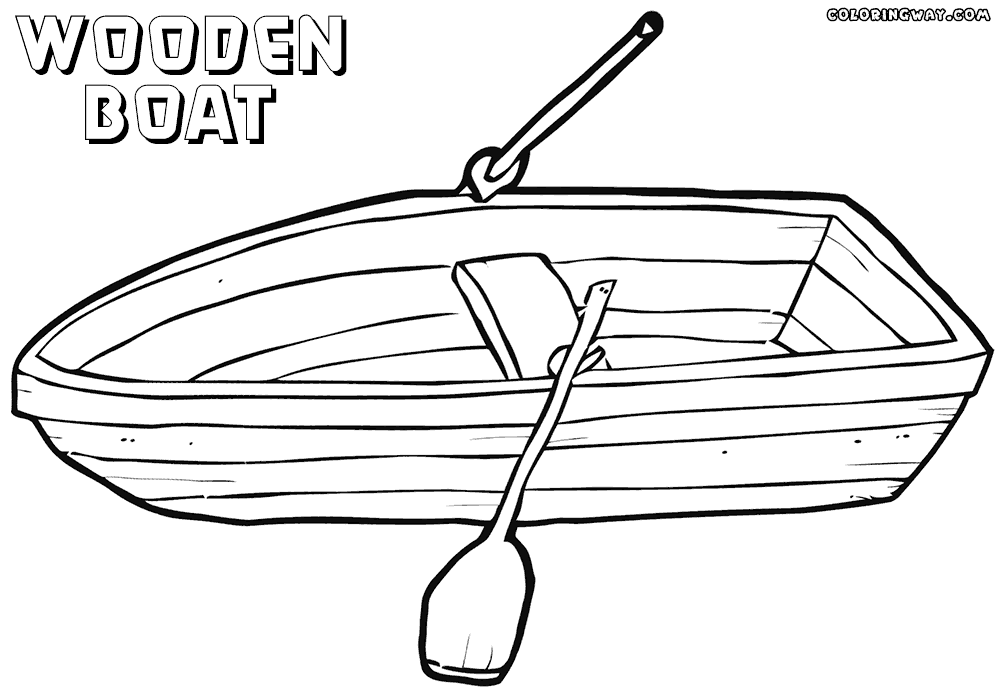 ?
Черный
 ящик
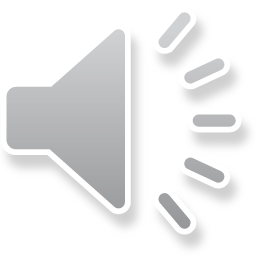 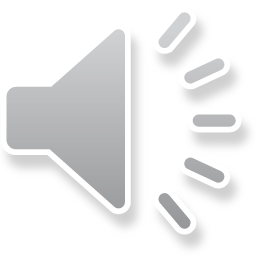 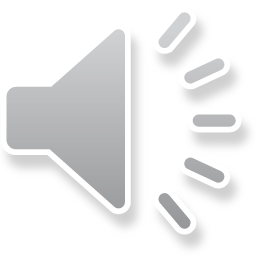 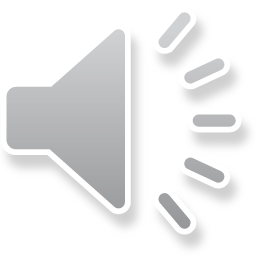 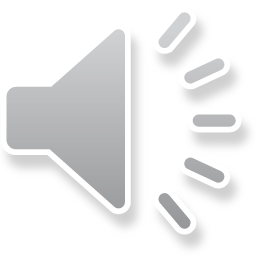 х
Й
А
В
Ч
К
О
С
К
И
Й
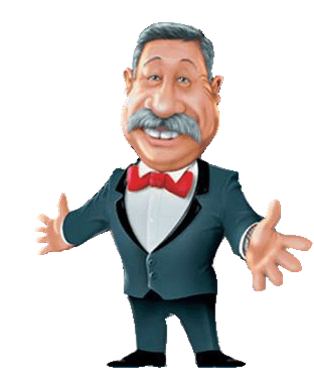 6 тур
Вопрос 6
Дайте правильное название музыкальному произведению.
Назовите, кто написал детский музыкальный альбом…
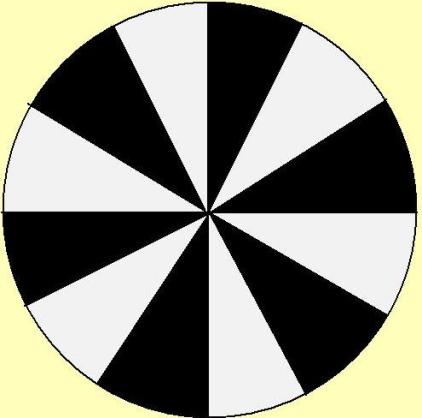 пауза
4
1
?
?
3
6
2
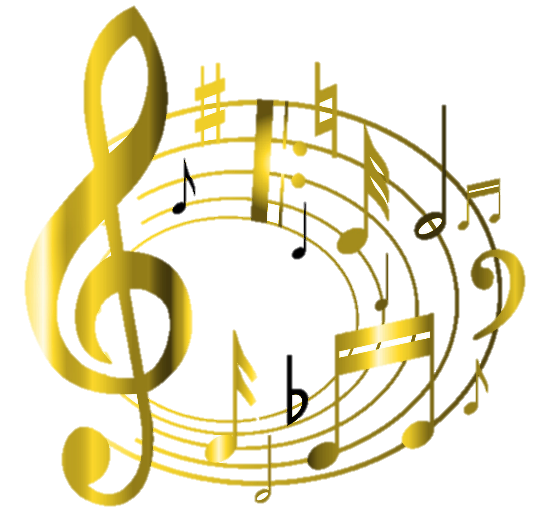 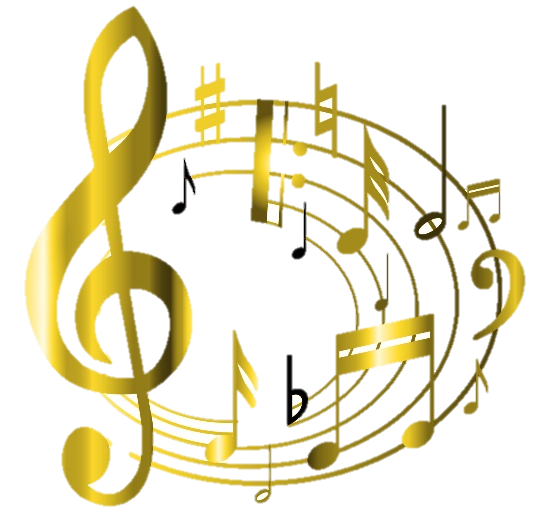 5
?
Черный
 ящик
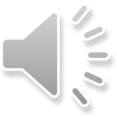 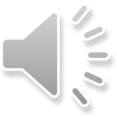 х
7 тур
Л
Ю
Т
И
К
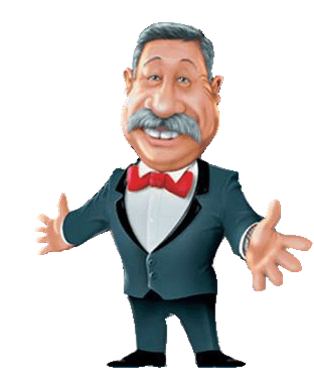 Вопрос 7
Фотозагадка. 
Определите, что это за растение?
Это растение в народе называют «куриная слепота». Он смертельно ядовит при употреблении в пищу, при попадании в глаза возникает временная потеря зрения.
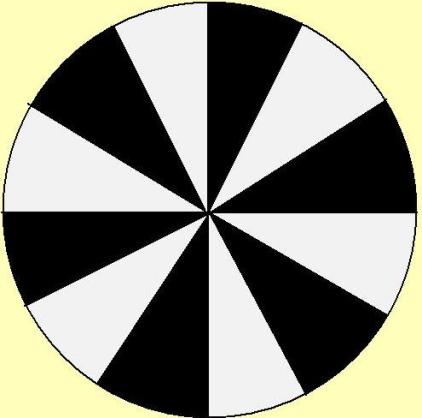 6
4
1
?
?
3
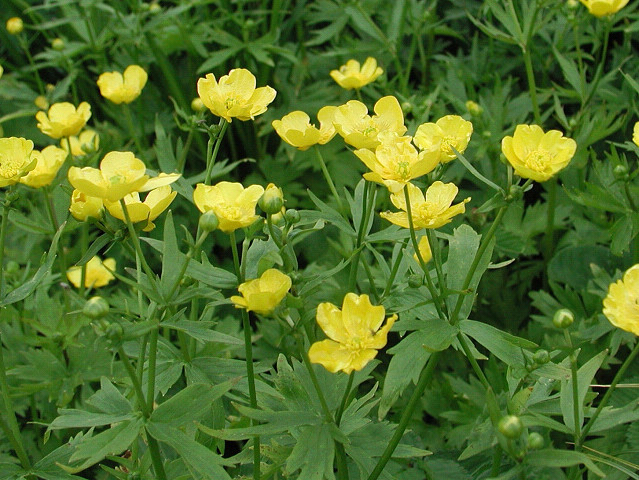 2
пауза
5
?
Черный
 ящик
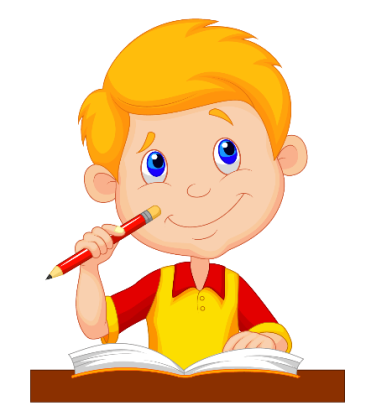 х
Игра со зрителями
Представьте, что к вам в гости приехали ребята из другого края и вам нужно познакомить их с самыми интересными местами нашего города.
Как называлось село до появления города Чайковский? 
(Сайгатка) 
На какой реке стоит город Чайковский?    
(Кама)
Как называется спортивный горнолыжный комплекс? 
(Снежинка)
Назовите корабль – спутник, который приземлился около нашего города?    
(Восток)
Кто из чемпионов мира родился в нашем городе? 
(Екатерина Юрьева)
        Что изображено на гербе города Чайковский? 
(Медведь, чайка)
Вопросы
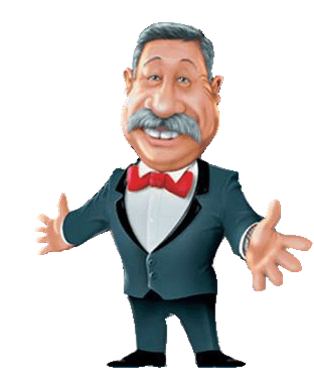 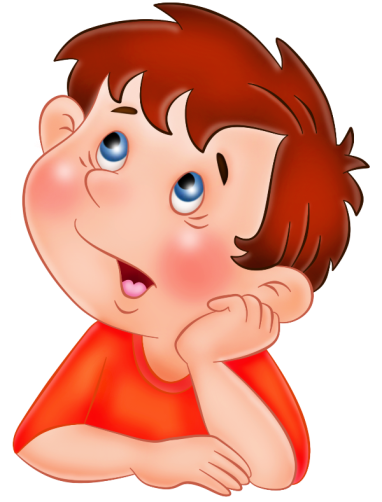 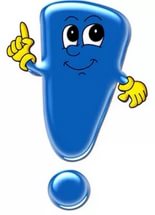 Это интересно
Черный ящик
х
щ
п
е
е
р
а
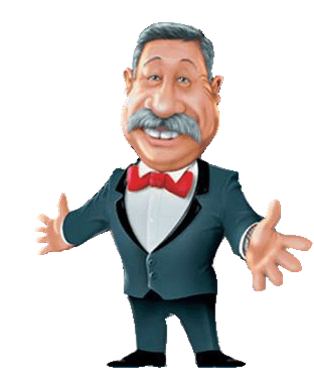 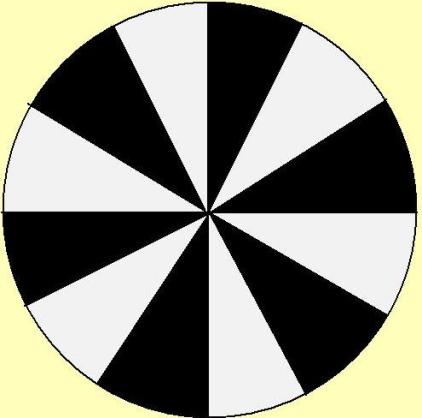 Достопримечательность Пермского края, где находится подземное царство с растущими сосульками и чистыми озерами?
Вопрос?
Черный 
ящик
4
1
?
?
3
6
пауза
5
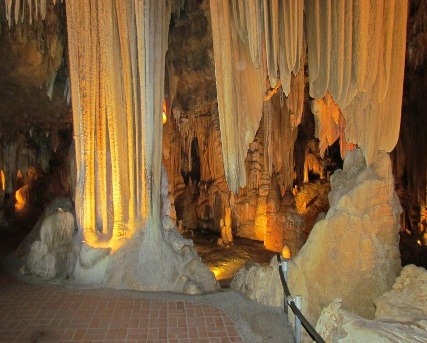 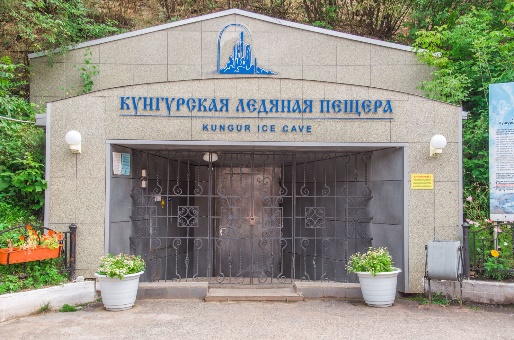 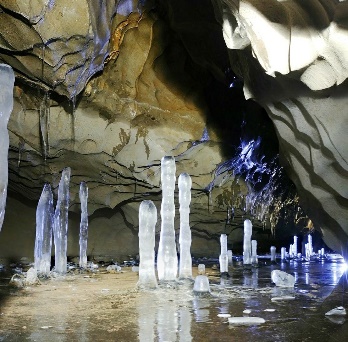 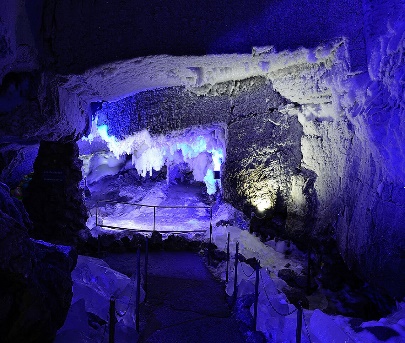 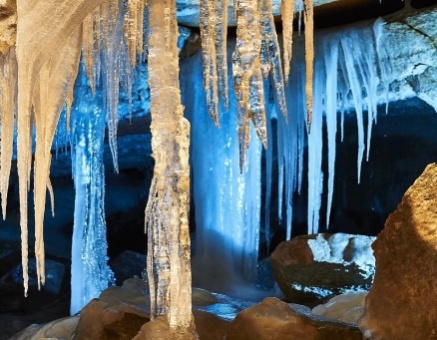 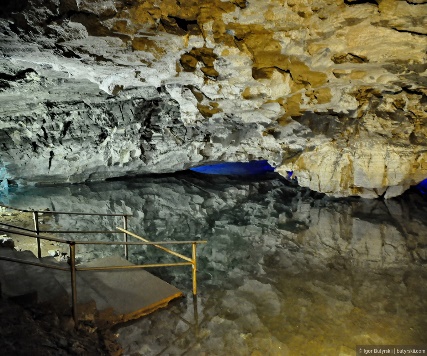 ?
Черный
 ящик
х
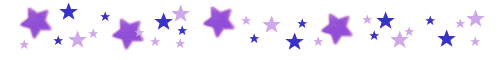 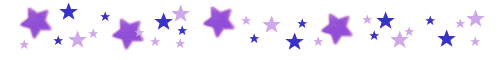 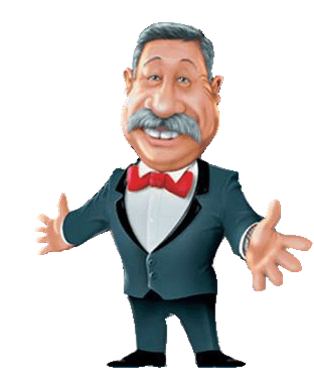 От чистого сердца поздравляем Вас с победой!
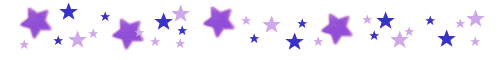 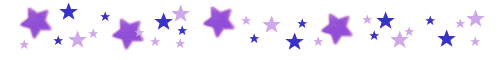 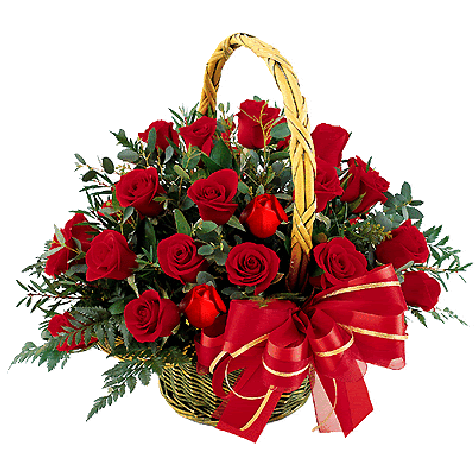 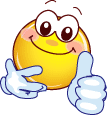